Bd fait par Billy Roy:
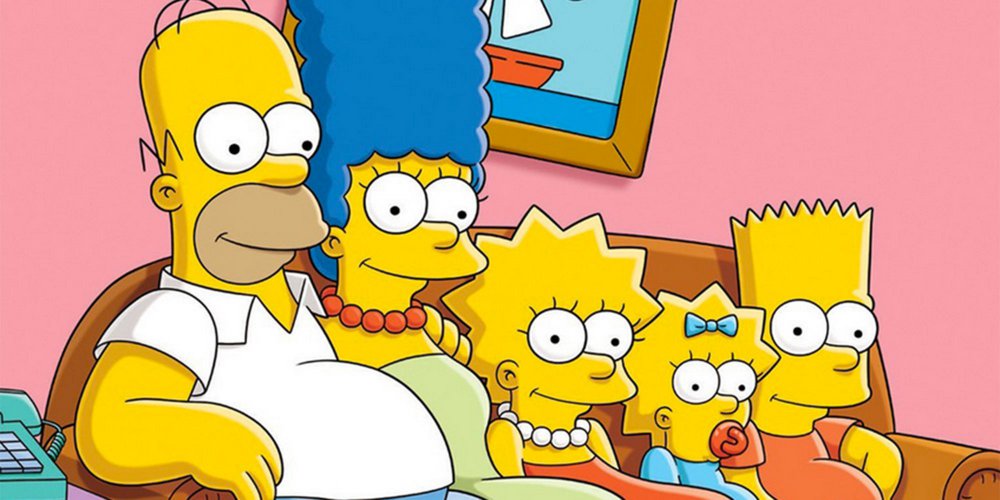 Grand plan d’ensemble
This ain't a song for the broken-hearted
Plan général
It's now or never
Plan américain
I just want to live while I'm alive
Plan épaule
For Tommy and Gina who never backed down
Extrême gros plan
My heart is like an open highway
Plan pied
Tomorrow's getting harder make no mistake
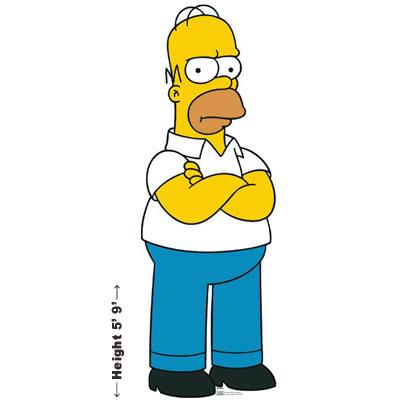 Plan tête
I ain't gonna live forever
Plan ceinture
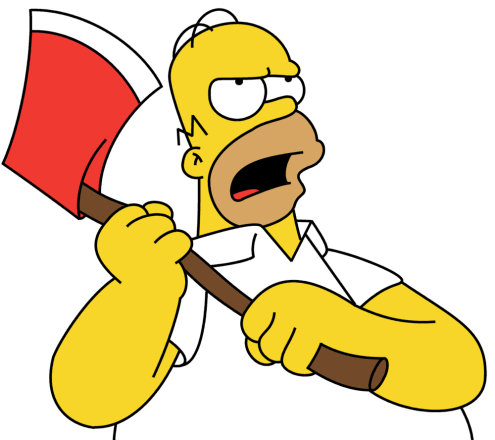 I did it my way
Plan Buste
It's my life
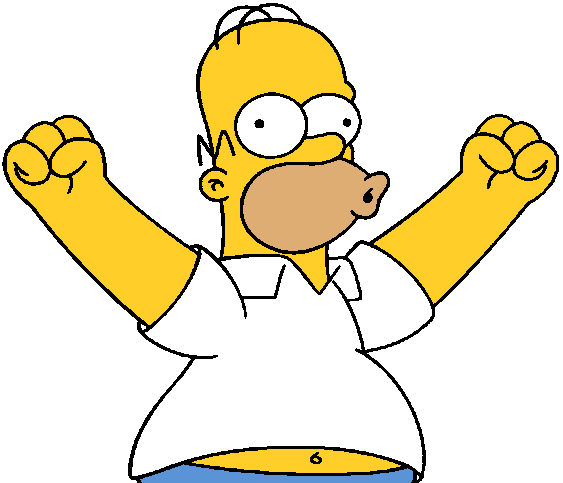 Plan d’ensemble
'Cause it's my life